Lección 08
19 de febrero 2022
JESÚS, EL MEDIADOR DEL NUEVO PACTO
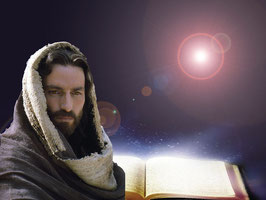 TEXTO CLAVE:  Hebreos 8:6
Escuela Sabática – 1° Trimestre de 2022
I. OBJETIVO: ¿Qué aprendizaje debo lograr?
Aprender a ser un discípulo que, tiene el principio del amor en su corazón y obedece la Ley por amor. 
APRENDIZAJE  POR  NIVELES:
SABER  entender que, Jesús es el mediador del nuevo pacto.  
SENTIR el deseo de obedecer la Ley de Dios por amor.
HACER la decisión de obedecer la Ley de Dios por amor.
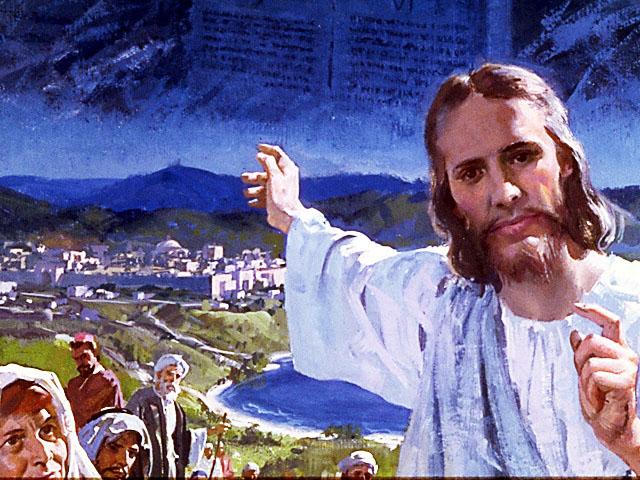 EL MÉTODO, O ESTRATEGIA M.: ¿Cómo enseñar? 
¿Qué camino seguir con el alumno?
1° MOTIVA: ¿Qué debo SER?
 Motivar el logro de una capacidad, un aprendizaje, que puede ser los rasgos del carácter de Cristo Jesús. 

2° EXPLORA: ¿Qué debo SABER?
Buscar información, procesarlo, comprender, sintetizar y generalizar, o encontrar principios.

3° APLICA: ¿Qué debo SENTIR?
Sentir el deseo de aplicar los conocimientos descubiertos en la vida.

4° CREA: ¿Qué debo HACER?.
Tomar la decisión  de crear oportunidades para vivir lo aprendido y compartirlas.
LA ESTRATEGIA METODOLÓGICA. 
¿Qué estrategia nos da Dios para el aprendizaje?
La escuela sabática, cuando es bien dirigida, es uno de los grandes instrumentos de Dios para traer almas al conocimiento de la verdad. No es el mejor plan que solo los maestros hablen. Ellos deberían inducir a los miembros de la clase a decir los que saben. Y entonces el maestro, con pocas palabras y breves observaciones o ilustraciones debería imprimir la lección en sus mentes. (Consejos sobre la Obra de la Escuela Sabática, 128)
.
II. MOTIVAR: ¿Cómo despertar interés para aprender?
Con preguntas motivadoras, presentando necesidades y casos de la vida:
¿Por qué se necesita un nuevo pacto?

¿Por qué Jesús es mediador de un mejor pacto?

 ¿Por qué se dice que el nuevo pacto tiene mejores promesas?
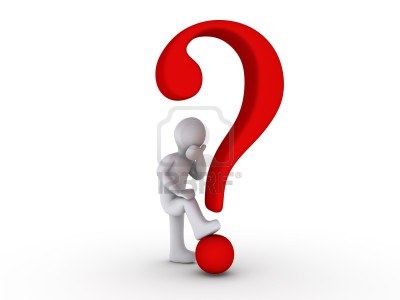 III. EXPLORA: 1. ¿Por qué se necesita un nuevo pacto? Hebreos 7:11, 12, 18, 19
Porque el mediador o sacerdocio levítico no alcanzó la perfección, los sacrificios de animales no lograba la redención, necesitábamos el sacrificio del Cordero de Dios, y el sacerdote según la orden de Melquisedec. (Heb. 7:11, 12)
“El problema con el Pacto Antiguo era que no podía ofrecer la perfección (Heb. 7:11). Pablo estaba hablando del sacerdocio levítico y su ministerio (sacrificios, fiestas, etc.) Los sacrificios de animales ofrecidos a través de ellos no podían ofrecer una purificación verdadera y total del pecado, ni acceso a Dios.” (GEB 83; Heb. 10:1-4) .
Porque el ministerio anterior era solo símbolos.
2. ¿Por qué Jesús es mediador de un mejor pacto? Hebreos 8:1-6
Porque Jesús es el garante del Nuevo Pacto, que garantiza que se cumplan las promesas del pacto.
“La muerte de Cristo posibilita la institución del Nuevo Pacto porque satisface las demandas del primer Pacto con Israel, que se había quebrantado (Heb. 9:15-22). En esta sentido, Jesús es el Garante que asumió todas las obligaciones legales incumplidas.” (GEB 85)
“En otro sentido, la exaltación de Jesús en el cielo garantiza que se cumplirán las promesas de Dios hecha a los seres humanos.” (GEB 85; Heb. 9:19, 20)
“Jesús es un mediador mayor que Moisés.” (Id)
3. ¿Por qué se dice que el nuevo pacto tiene mejores promesas?  Hebreos 8:6-11; Deuteronomio 10:1-4
Una de las mejores promesas es que Dios escribiría su Ley en el corazón de su pueblo. La Escritura dice: “Haré un nuevo pacto… Pondré mi Ley en sus mentes, y la escribiré en sus corazones. Y seré su Dios y ellos serán mi pueblo… todos me conocerán.” (Jer. 31:31-34; Heb. (8:10, 11)
“Dios escribió el primer documento de Pacto en tablas de piedra, y estas quedaron depositadas en el Arca del Pacto, como un testimonio importante del Pacto de Dios con su pueblo.” (Éxo. 31:18; Deut. 10:1-4)
“Esta promesa… debía producir un cambio en el corazón de la nación.” (Deut. 29:4; Ezeq. 36:26, 27; GEB 87)
IV. APLICA:¿Qué debo sentir al recibir estos conocimientos?
El deseo de obedecer la Ley de Dios por amor y con el poder de Dios. También el deseo de tener en la mente esta Ley divina.
¿Deseas obedecer la Ley de Dios?
    ¿Cuál es tu decisión?

V. CREA: ¿Qué haré para compartir esta lección la próxima semana?  Crear  oportunidades para compartir sobre como obedecer la Ley de Dios, con el nuevo corazón y con su Espíritu. Amén
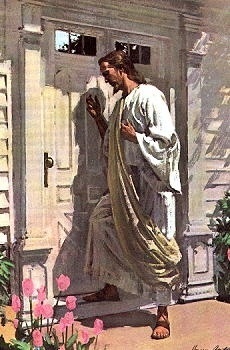 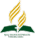 Recursos
Escuela Sabática
Créditos
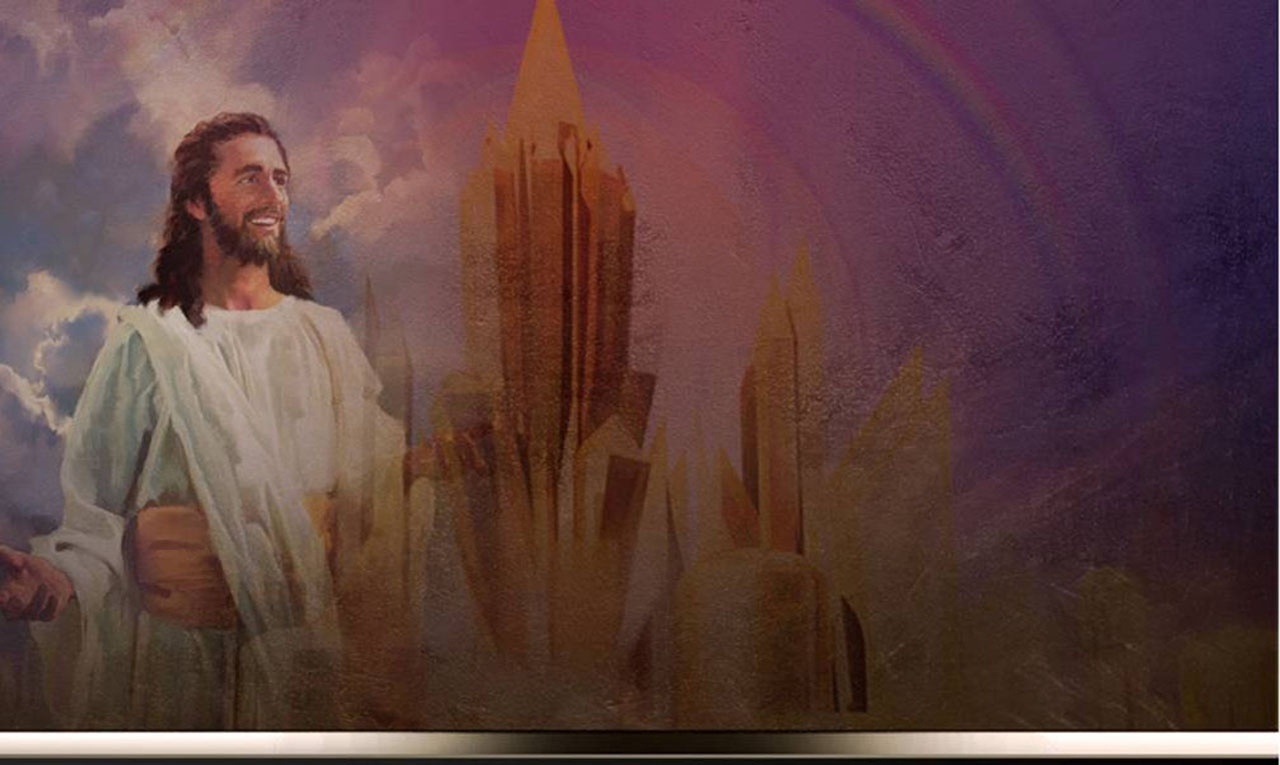 DISEÑO ORIGINAL
Lic. Alejandrino Halire Ccahuana 
http://decalogo-janohalire.blogspot.com/p/escuela-sabatica.html 

Distribución
Recursos Escuela Sabática ©

Para recibir las próximas lecciones inscríbase enviando un mail a:
www.recursos-biblicos.com
 Asunto: Lecciones en Powerpoint


RECURSOS ADVENTISTAS
Recursos gratuitos 



http://decalogo-janohalire.blogspot.com/